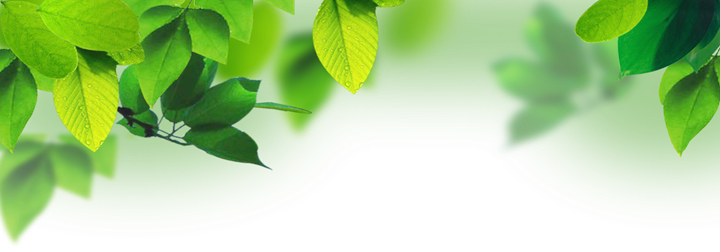 Муниципальное бюджетное дошкольное образовательное учреждение детский сад «28 «Ладушки»
Проект на тему:
"Царство растений«
Подготовили: Симонова Л.Ю.
                  Горожанкина Ю.И.
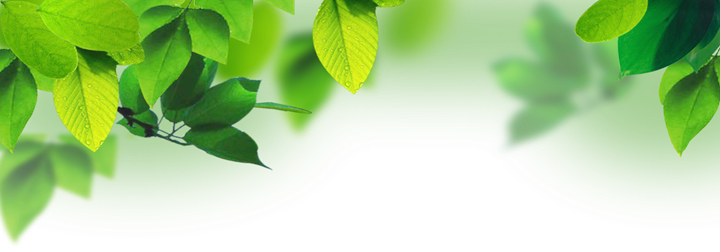 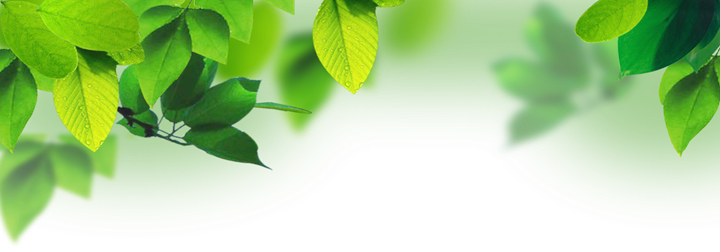 Природа - это единственная книга, каждая страница которой полна глубокого содержания".И. В. Гете.
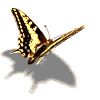 Природа - наш общий дом. Потеря уважения к ней ведет к потере нравственности в человеке, - эту мысль неоднократно утверждали в своих произведениях русские писатели М. Пришвин, В. Бианки, К. Паустовский. 
Актуальность темы:
        Экологическая проблема - одна из важнейших в современном мире. Будущее человечества зависит от уровня экологической культуры каждого человека, его компетентной, активной позиции в решении насущных задач.
       Существование целого ряда экологических проблем в нашей стране и в других странах мира диктует необходимость проведения интенсивной
 просветительской работы по формированию 
у детей экологического сознания и культуры природопользования.
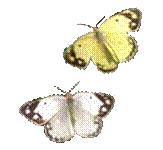 Цель проекта:
Создание благоприятных условий для  
экологического воспитания детей через 
знакомство с жизнью растений, а также создание
 условий для всестороннего развития младших дошкольников.
Задачи проекта:
* формировать знания детей о деревьях, травянистых растениях;
* учить замечать красоту окружающих растений, дать представление о клумбе, о растениях, которые человек высаживает для красоты;
* развивать интерес к природе, знакомить с правилами поведения в природе (не рвать без надобности растения, не ломать ветки деревьев);
 * воспитывать доброе отношение, отзывчивость, любовь ко всему живому, в том числе и к растениям; учить детей оказывать посильную помощь в уходе за растениями.
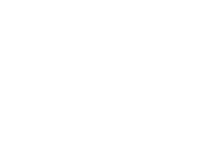 Направленность проектной деятельности:
* Информационный блок: переработка теоретического материала;
* Технологический блок: разработка конспектов НОД, буклетов на данную тему, составление памятки правил поведения в природе, консультации для родителей, фотовыставка.
*Организационный блок: создание предметно - развивающей среды.
 
Вид проекта:
 познавательный, групповой.
 
Участники проекта:
 воспитанники второй младшей группы №8 "Веселые ребята", родители воспитанников, воспитатели группы.
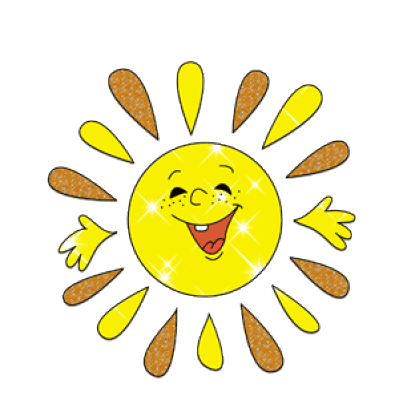 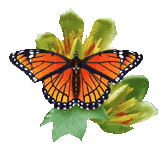 Сроки реализации:
 1 .04. 2014 - 1. 07. 2014 г.
 
Разделы программы, содержание которых включено в проект: 
познание, коммуникация, социализация, художественное творчество, чтение художественной литературы.
Продукт проектной деятельности:
 Оформление фотовыставки «Цветочные композиции» (совместное творчество родителей с детьми), продуктивная деятельность: аппликация «Цветущая клумба» (коллективная), презентация проекта.
Изодеятельность
Сенсорное развитие
Виды  деятельности для реализации проекта
Игра
Труд
Экспериментирование
Развитие речи
Ожидаемые результаты реализации проекта:

Знание детьми названий деревьев и травянистых растений, произрастающих на участке детского сада, их характерные особенности, а также для чего они нужны.

2.  Бережное отношение детей к природе родного края. Интерес детей к объектам и явлениям природы.

3. Уметь передавать свои впечатления о природе друзьям, родителям, воспитателям в разных формах: в рассказах, сказках, рисунках.
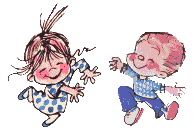 Этапы проведения и реализации проекта:
I.Подготовительный этап:
*Прогулка: рассматривание деревьев, кустарников, трав на территории участка детского сада.
*Анкетирование родителей: «Экологическое образование в семье».
*Чтение рассказов, стихотворений, 
загадывание загадок о природе.
*В гостях у комнатных растений НОД: «Знакомство с фикусом.»
*Посев цветущих растений.
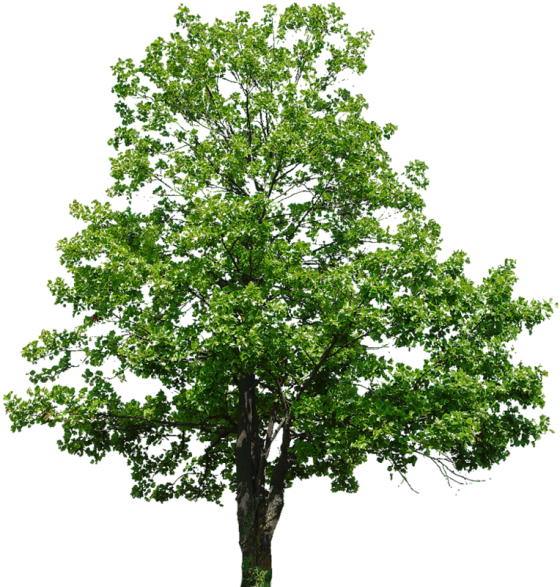 II. Основной этап:
*Беседы с детьми «Носит одуванчик желтый сарафанчик».
* Консультации для родителей: «Экологическое воспитание детей в семье», «Воспитание любви к природе».
*Беседы с родителями «Как научить детей любить и беречь природу», «Сбережём родную природу», Памятка для родителей и детей по экологическому воспитанию».
* Конкурс чтецов о природе.
*НОД на тему: «Путешествие в сказочную страну природы»
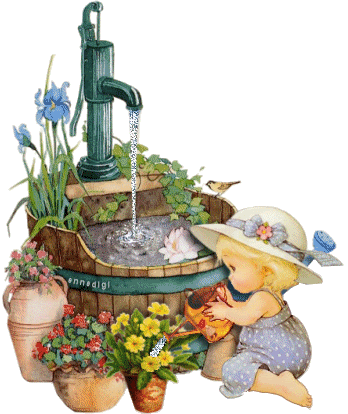 III. Заключительный этап:
* Продуктивная деятельность: аппликация 
«Цветущая клумба» (коллективная).
Анкетирование родителей на тему:   
 «Экологическое образование в семье».
*Беседа с детьми на тему: «Ты  - часть природы».
* Совместное творчество
 родителей с детьми: 
«Цветочные композиции».
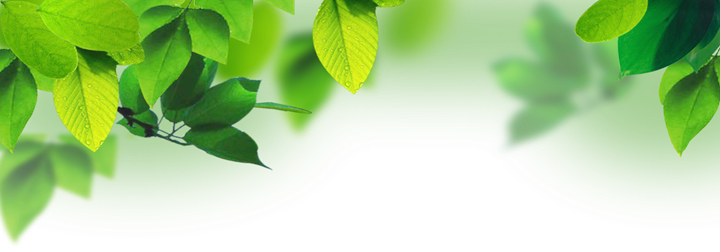 Спасибо за внимание!
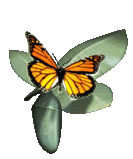